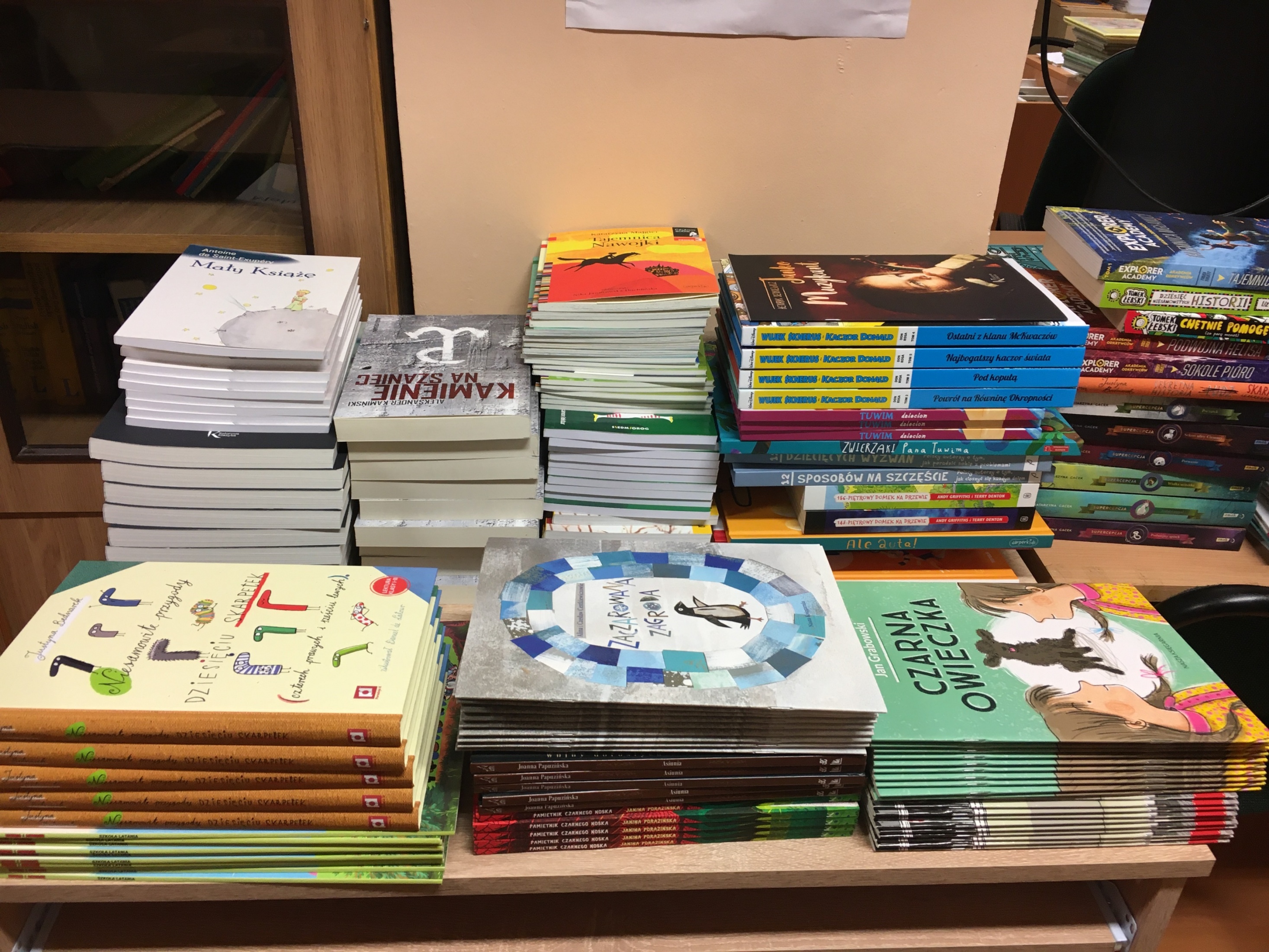 Nowości w naszej
bibliotece
Książki z dużymi literami do nauki czytania
Uzupełnione tytuły z serii książek
Seria Młodzi Przyrodnicy z dużymi literami
Seria Mali Wielcy
Minecraft
Książki o emocjach i wartościach
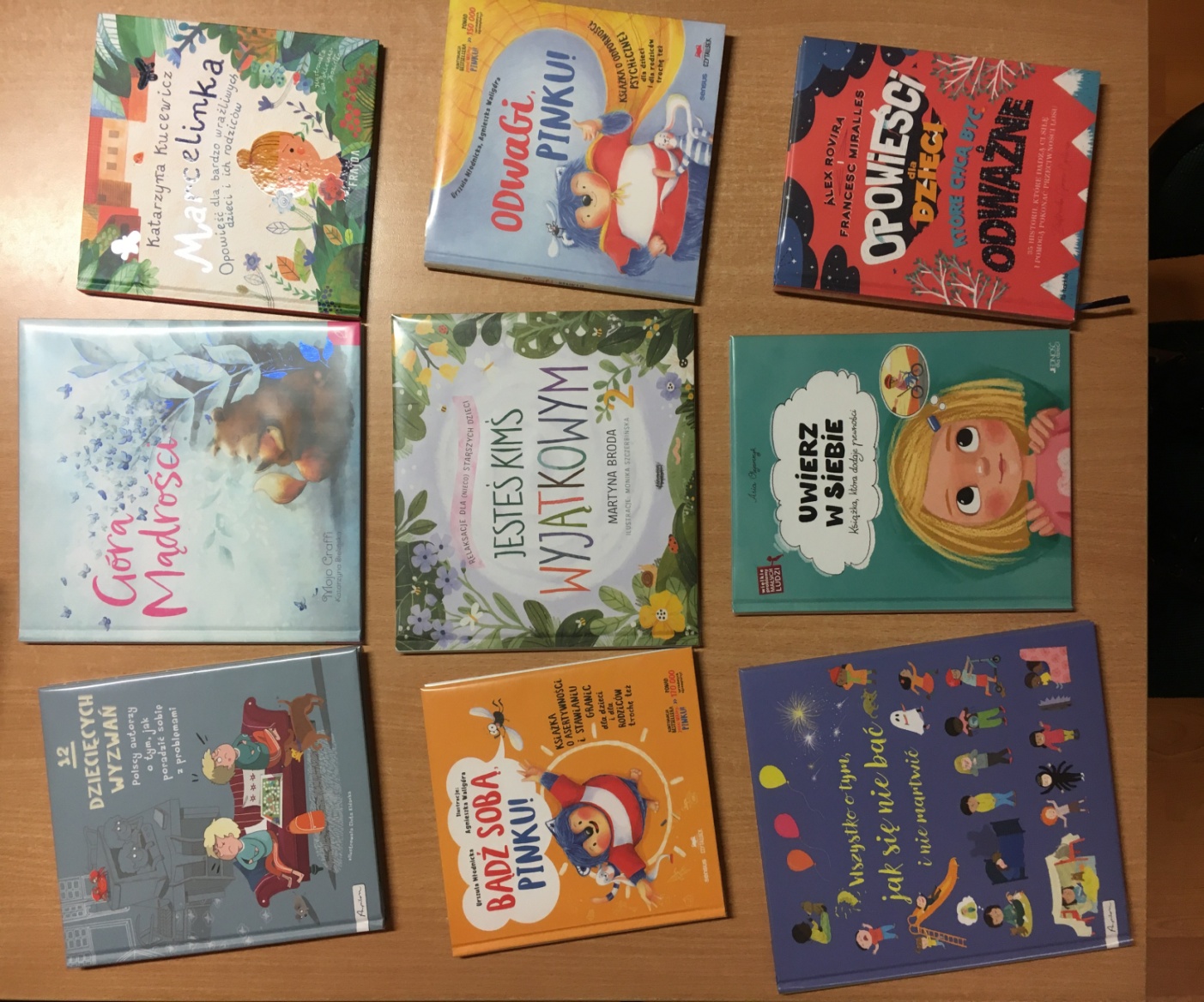 Książki detektywistyczne
Komiksy
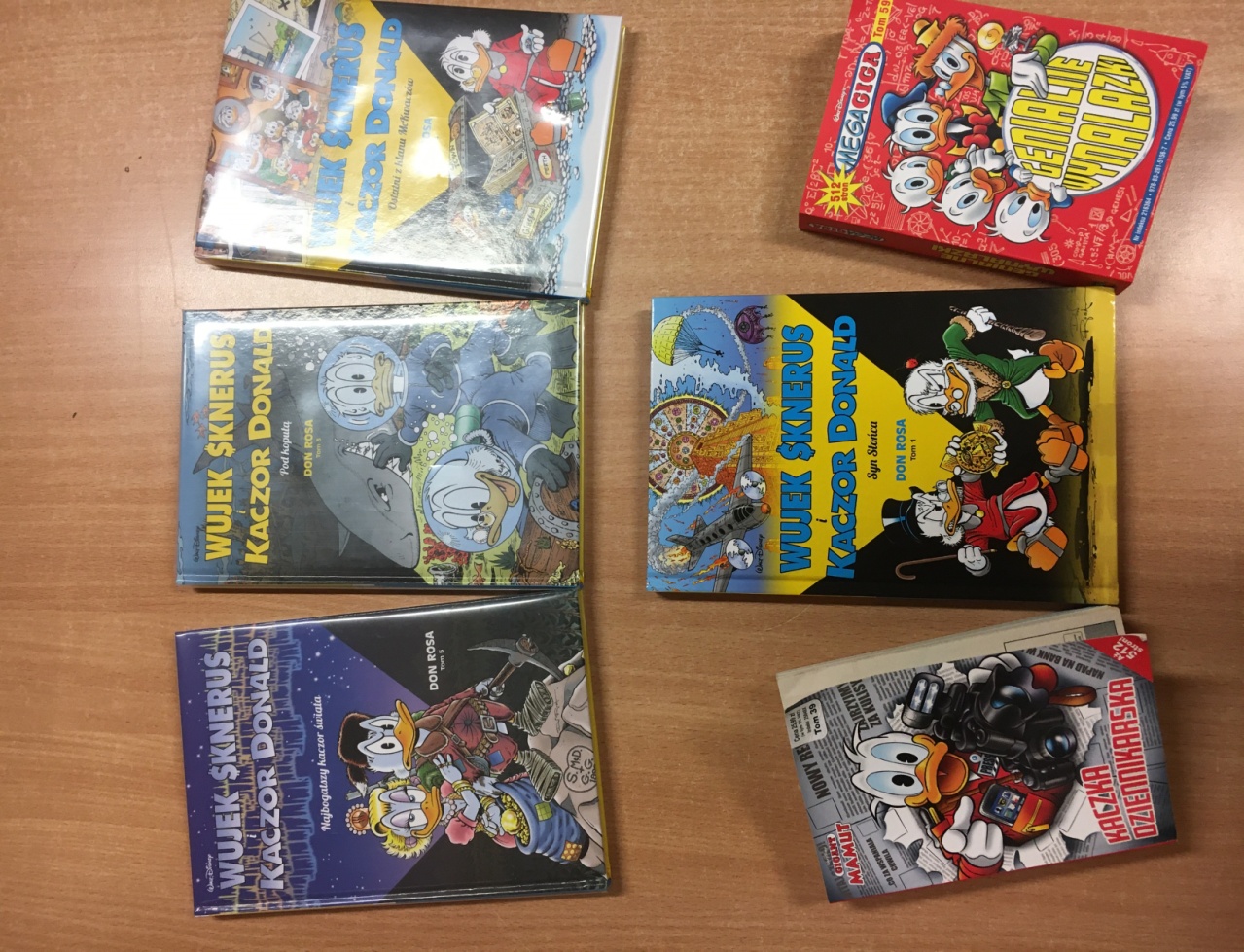 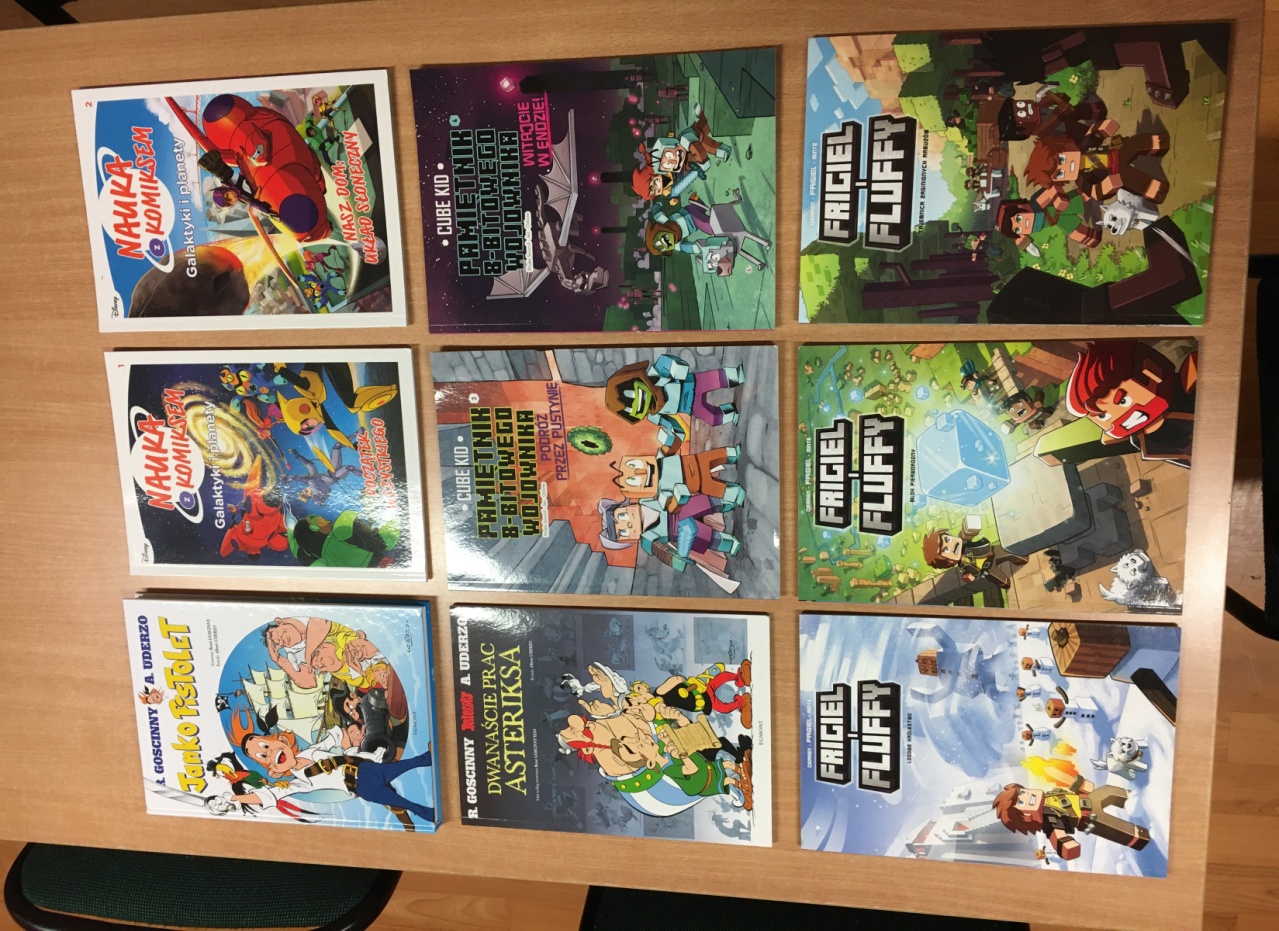 Książki o historii Polski
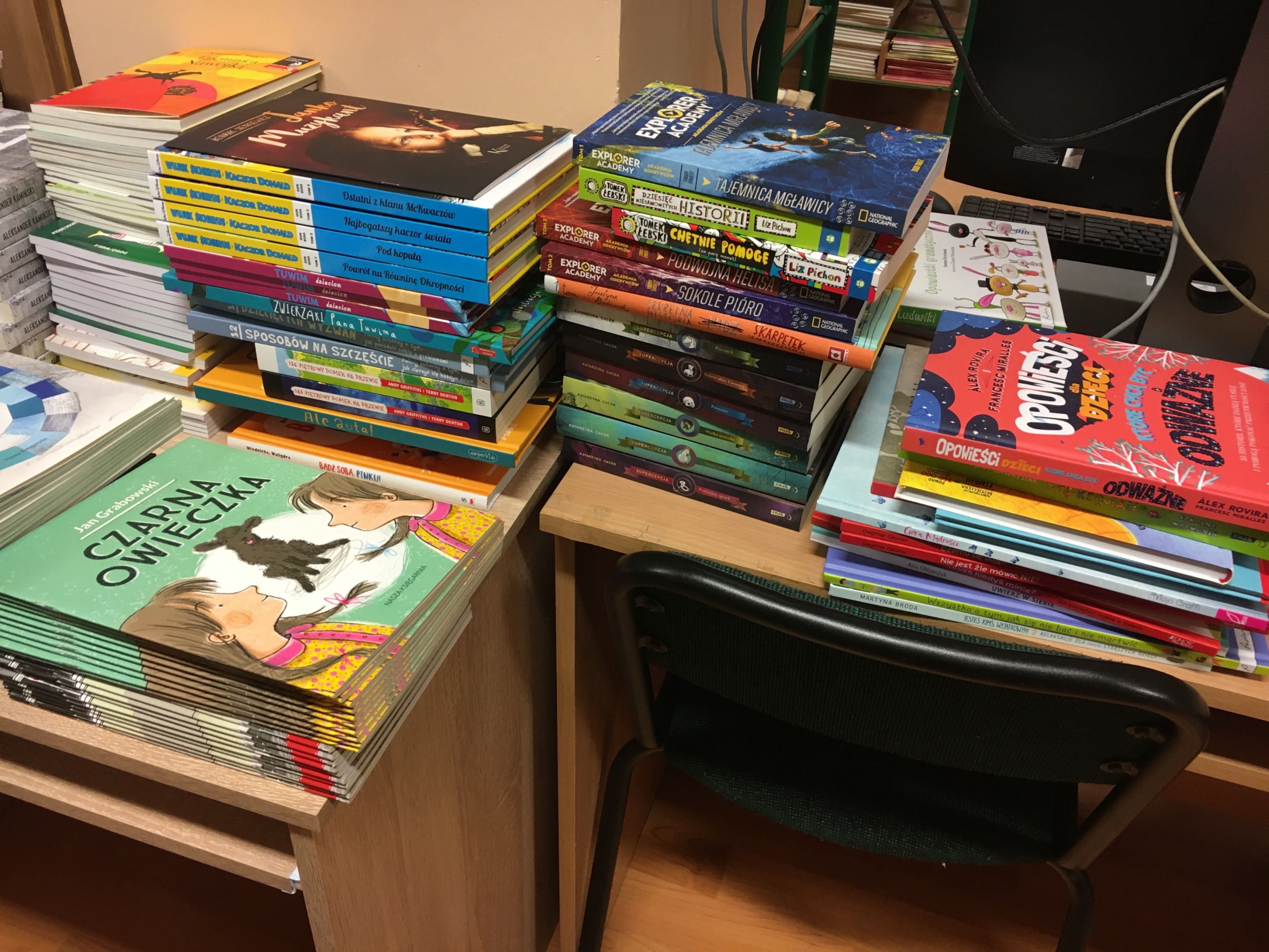 …i wiele innych ciekawych książek czeka na Was
Zapraszamy